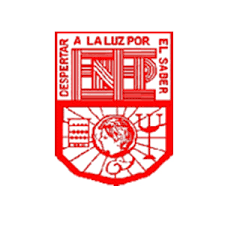 Escuela Normal De Educación Preescolar
Licenciatura en Educación Preescolar 
Ciclo escolar 
2020-2021 
 Curso: Trabajo docente y proyectos de mejora escolar 
Maestra: Fabiola Valero Torres
Unidad de aprendizaje II. Propuestas de innovación al Trabajo docente en el marco del Proyecto Escolar de Mejora Continua (PEMC)
Planeación jornada de práctica del 17 al 21 de mayo del 2021
Competencias de unidad de aprendizaje:
•Plantea las necesidades formativas de los alumnos de acuerdo con sus procesos de desarrollo y de aprendizaje, con base en los nuevos enfoques pedagógicos.
• Establece relaciones entre los principios, conceptos disciplinarios y contenidos del plan y programas de estudio en función del logro de aprendizaje de sus alumnos, asegurando la coherencia y continuidad entre los distintos grados y niveles educativos.
• Utiliza metodologías pertinentes y actualizadas para promover el aprendizaje de los alumnos en los diferentes campos, áreas y ámbitos que propone el currículum, considerando los contextos y su desarrollo.
• Incorpora los recursos y medios didácticos idóneos para favorecer el aprendizaje de acuerdo con el conocimiento de los procesos de desarrollo cognitivo y socioemocional de los alumnos.
• Elabora diagnósticos de los intereses, motivaciones y necesidades formativas de los alumnos para organizar las actividades de aprendizaje, así como las adecuaciones curriculares y didácticas pertinentes.
• Selecciona estrategias que favorecen el desarrollo intelectual, físico, social y emocional de los alumnos para procurar el logro de los aprendizajes.
• Emplea los medios tecnológicos y las fuentes de información científica disponibles para mantenerse actualizado respecto a los diversos campos de conocimiento que intervienen en su trabajo docente.
• Construye escenarios y experiencias de aprendizaje utilizando diversos recursos metodológicos y tecnológicos para favorecer la educación inclusiva.
• Evalúa el aprendizaje de sus alumnos mediante la aplicación de distintas teorías, métodos e instrumentos considerando las áreas, campos y ámbitos de conocimiento, así como los saberes correspondientes al grado y nivel educativo.
• Elabora propuestas para mejorar los resultados de su enseñanza y los aprendizajes de sus alumnos.
• Utiliza los recursos metodológicos y técnicos de la investigación para explicar, comprender situaciones educativas y mejorar su docencia.
• Orienta su actuación profesional con sentido ético-valoral y asume los diversos principios y reglas que aseguran una mejor convivencia institucional y social, en beneficio de los alumnos y de la comunidad escolar.
• Decide las estrategias pedagógicas para minimizar o eliminar las barreras para el aprendizaje y la participación asegurando una educación inclusiva.

Alumna:
Alexa Carrizales Ramírez #1
Grado y sección:
3° “B”
                  
Saltillo, Coahuila                                                                                                                          Mayo del 2021
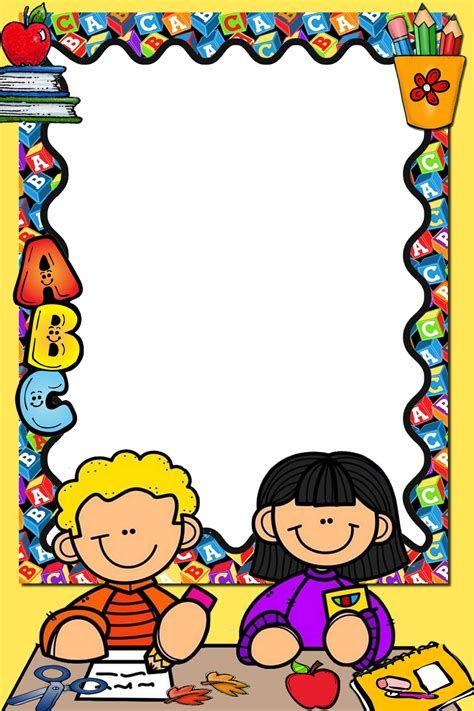 Diario de la educadora normalista
SEGUNDA SEMANA
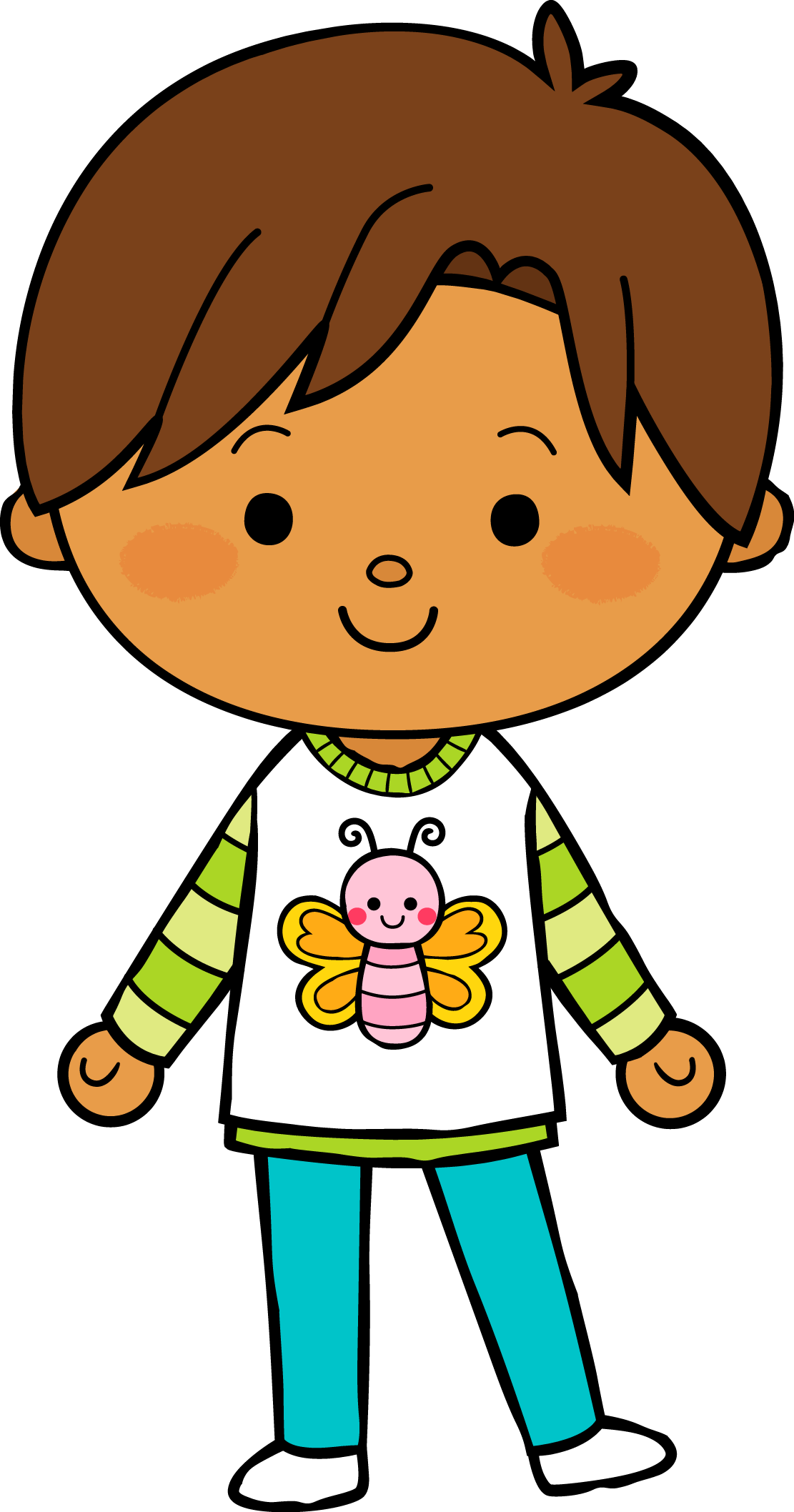 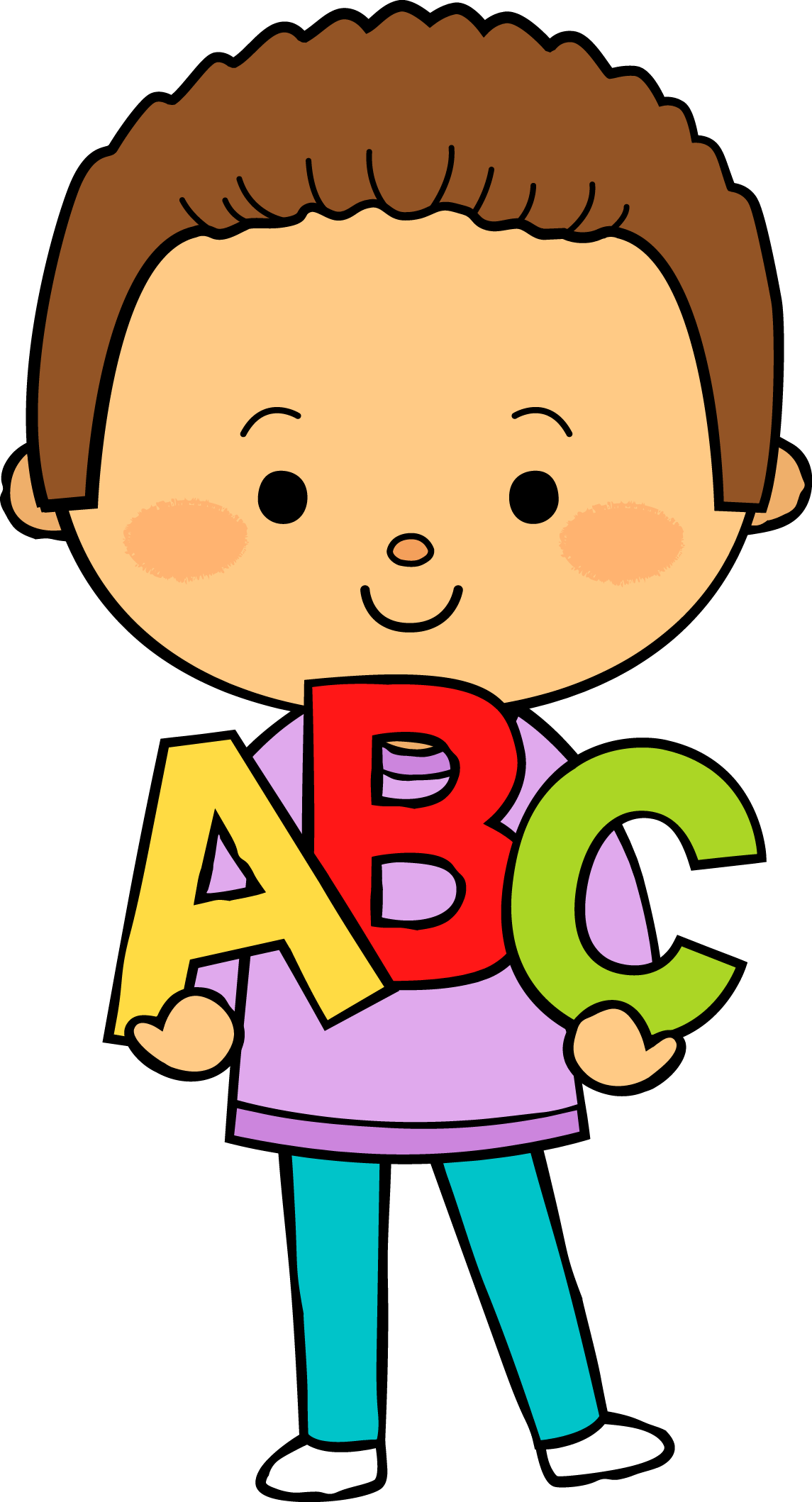 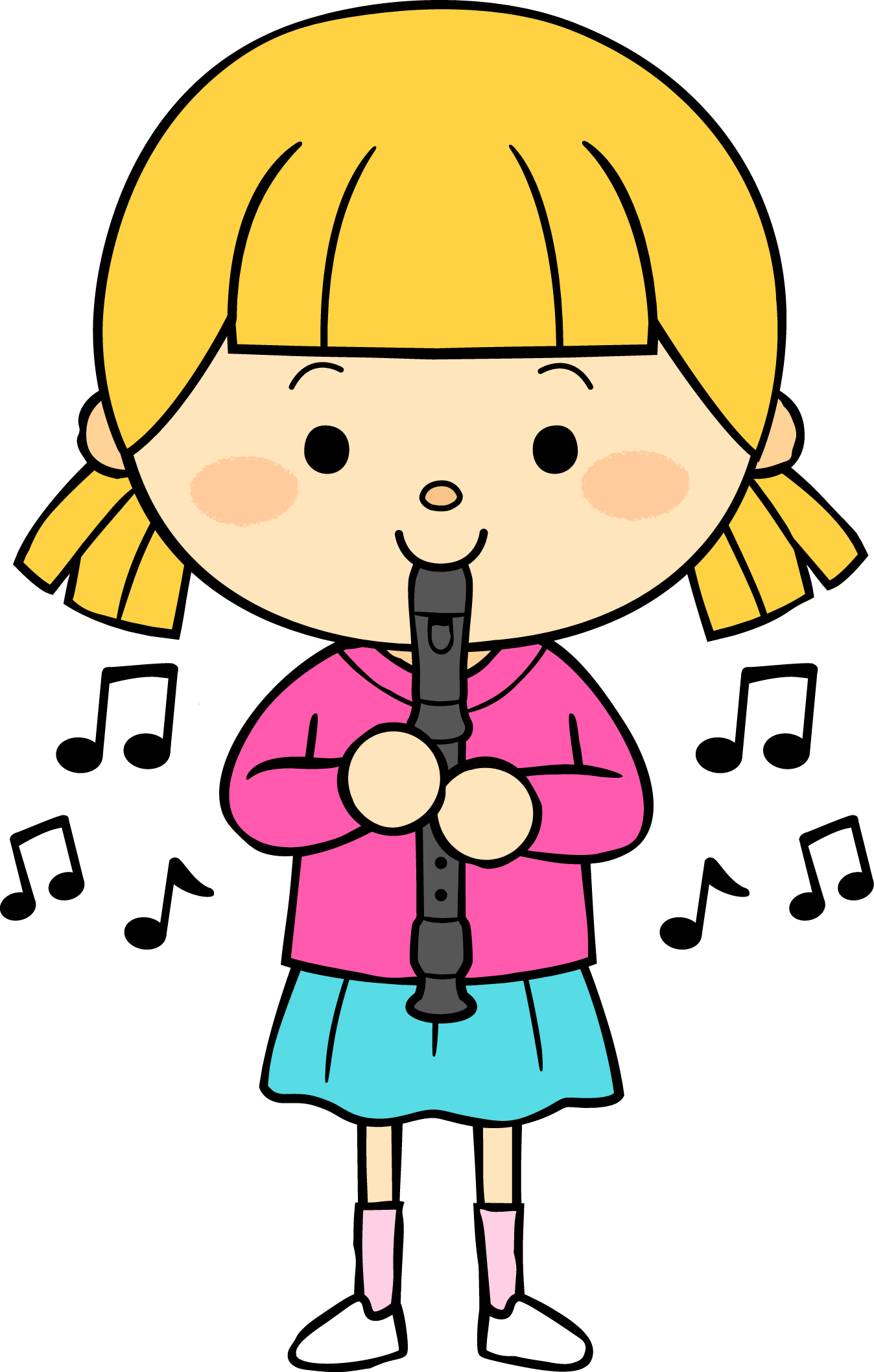 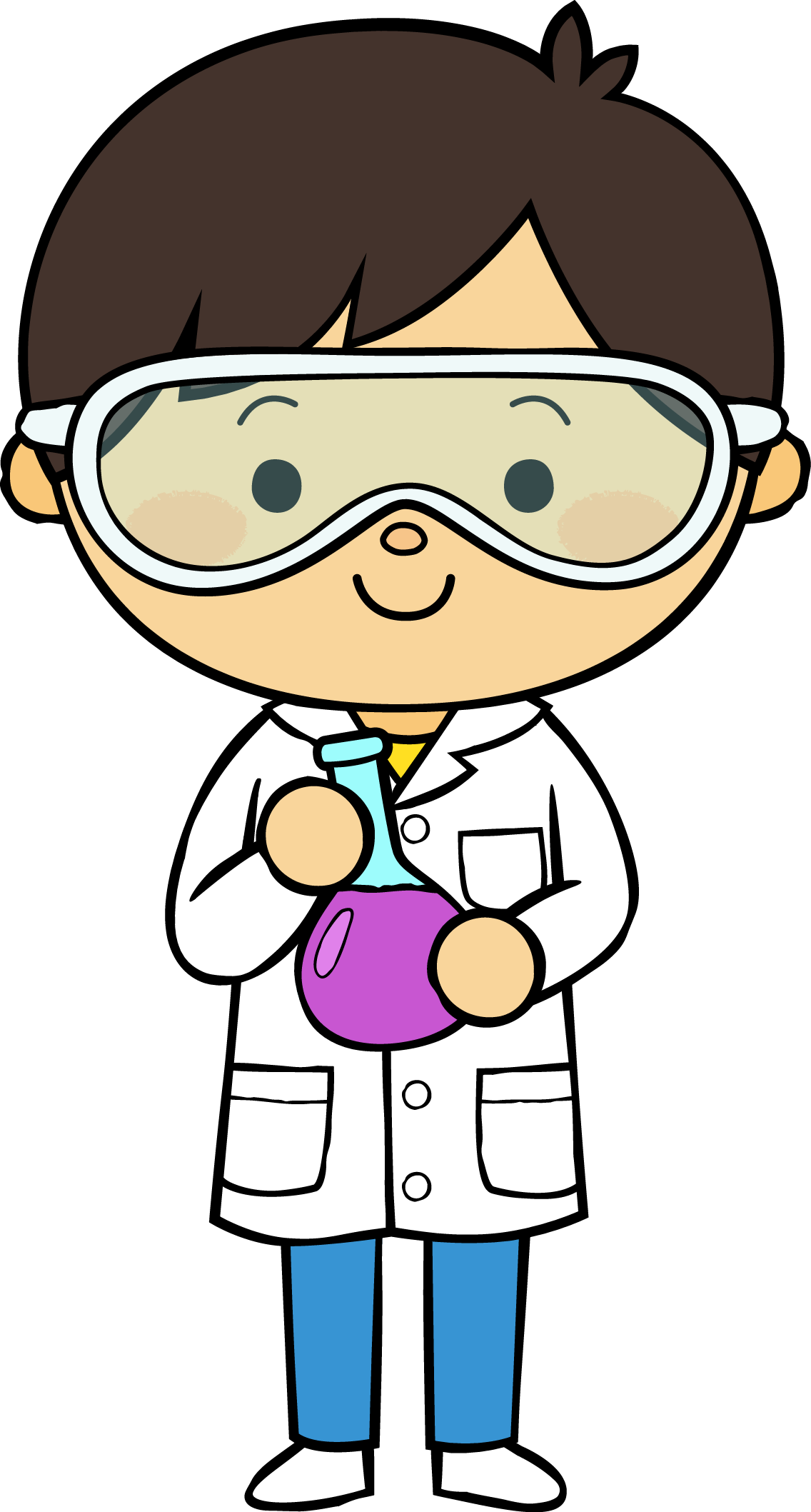 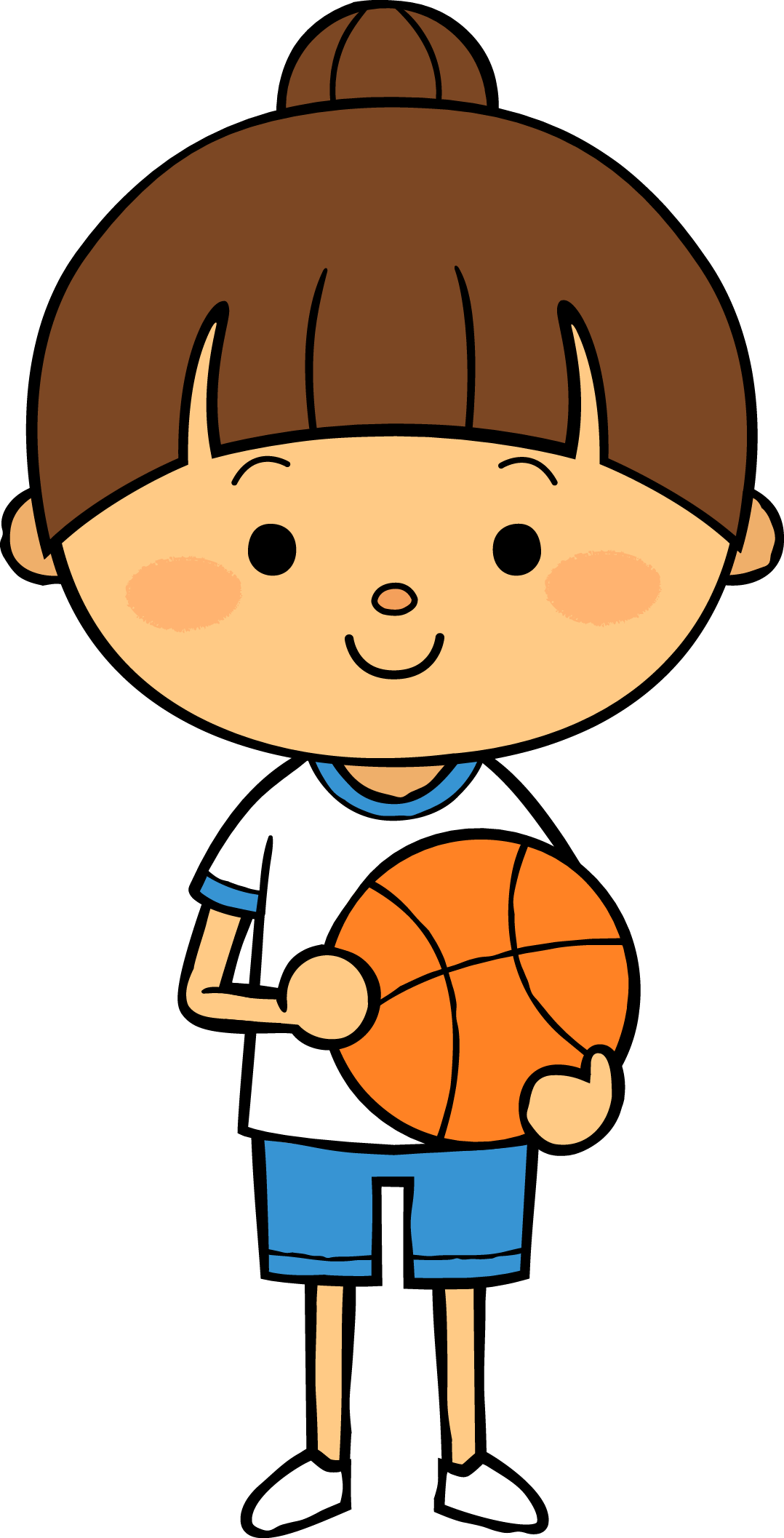 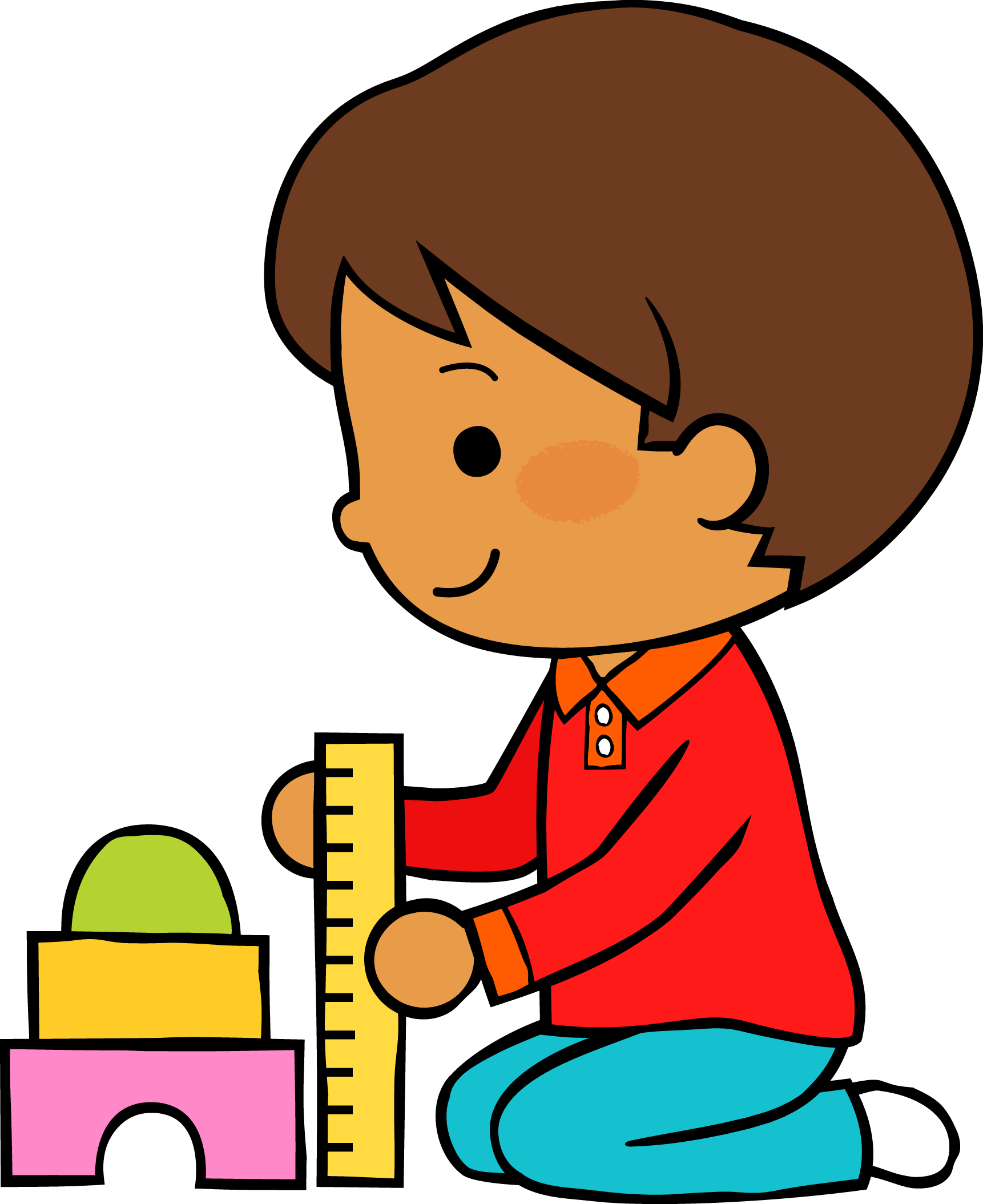 05
18
2021
M
M
J
V
L
Situación de Aprendizaje: “Aprendiendo nuevas cosas”
Autoevaluación
Manifestaciones de los alumnos
Aspectos de la planeación didáctica
Campos de formación y/o áreas de desarrollo personal y social a favorecer
Pensamiento 
matemático
Lenguaje y
comunicación
Exploración del mundo natural y social
Educación 
Física
Educación Socioemocional
Artes
La jornada de trabajo fue:
Exitosa
Buena
Regular
Mala
Logro de los aprendizajes esperados 
      Materiales educativos adecuados
       Nivel de complejidad adecuado 
       Organización adecuada
       Tiempo planeado correctamente
       Actividades planeadas conforme a lo planeado
Interés en las actividades
Participación de la manera esperada
Adaptación a la organización establecida
Seguridad y cooperación al realizar las actividades
Todos   Algunos  Pocos   Ninguno
Rescato los conocimientos previos
Identifico y actúa conforme a las necesidades e intereses de los alumnos  
Fomento la participación de todos los alumnos 
Otorgo consignas claras
Intervengo adecuadamente
Fomento la autonomía de los alumnos
Si            No
Logros
Dificultades
La situación de aprendizaje resultó buena debido a que se logró el propósito de la actividades y se trabajaron los aprendizajes esperados en los alumnos, puesto que al momento de evaluar la planeación se observó de que manera se trabajó el conocimiento en el grupo.
Se presentó un poco de desorden en cuanto a control de grupo por la cuestión del micrófono, los alumnos querían hablar o participar todos a la vez y fue complicado volver a tomar orden del grupo, sin embargo los alumnos atendían a las indicaciones.
Durante la mañana de trabajo al comenzar con la implementación de actividades, el desarrollo de la situación de aprendizaje fue de buena manera debido a que hubo participación activa por parte de los alumnos que se conectaron por la llamada. 
Los aprendizajes esperados abarcados durante la mañana de trabajo, se trabajaron y desarrollaron de muy buena manera. Los alumnos tuvieron interés por las actividades y por el material utilizado para cada actividad, debido a que era llamativo y visual. “Por lo tanto, la motivación y la planificación de las clases deben girar en torno a ello, es decir, buscar que, a través del juego e interacción con los materiales didácticos, el estudiante adquiera las habilidades requeridas en su proceso formativo”. (Manrique y Gallego, 2013). 
El nivel de complejidad fue el adecuado para el nivel de aprendizaje de los alumnos, puesto que implicaba un reto el cual era posible de resolver de acuerdo a sus esquemas mentales. Además mediante el desarrollo de la actividad, se englobaron más actividades, tales como el reconocimiento de letras y la lectura de palabras. 
La mayoría de los alumnos estuvieron implicados en las actividades, el tiempo para cada actividad se tomó como se estipuló en el plan de trabajo. Los pequeños participaban como se esperaba, y mantenían constante interés por las actividades. La intervención docente fue buena, debido a que se daba respuesta a las necesidades o dudas que los alumnos presentaban. En general la actividad fue de gran interés e impacto para el grupo. De igual manera realizar una actividad en casa de manera sincrónica genero un aprendizaje significativo en ellos.
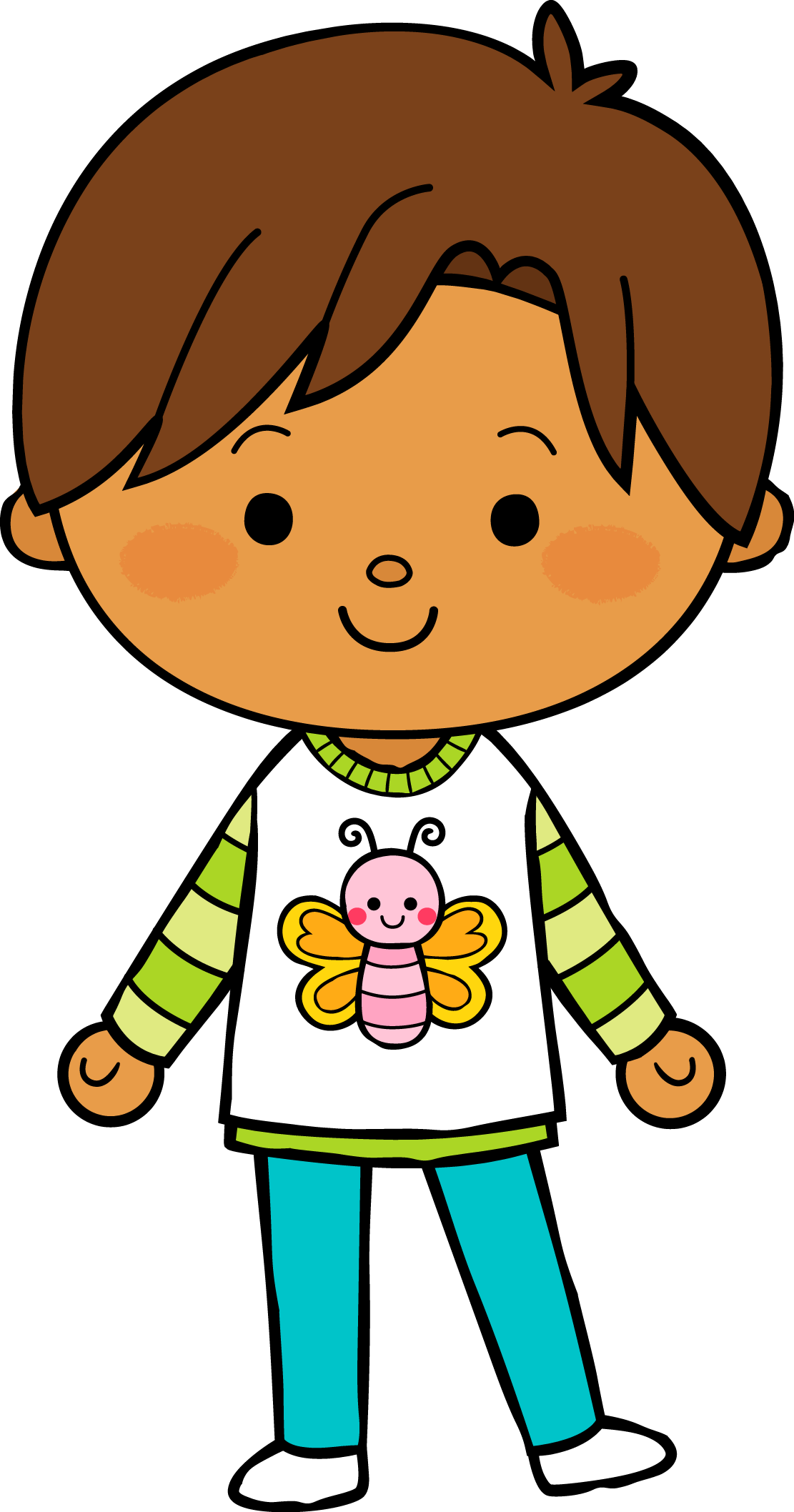 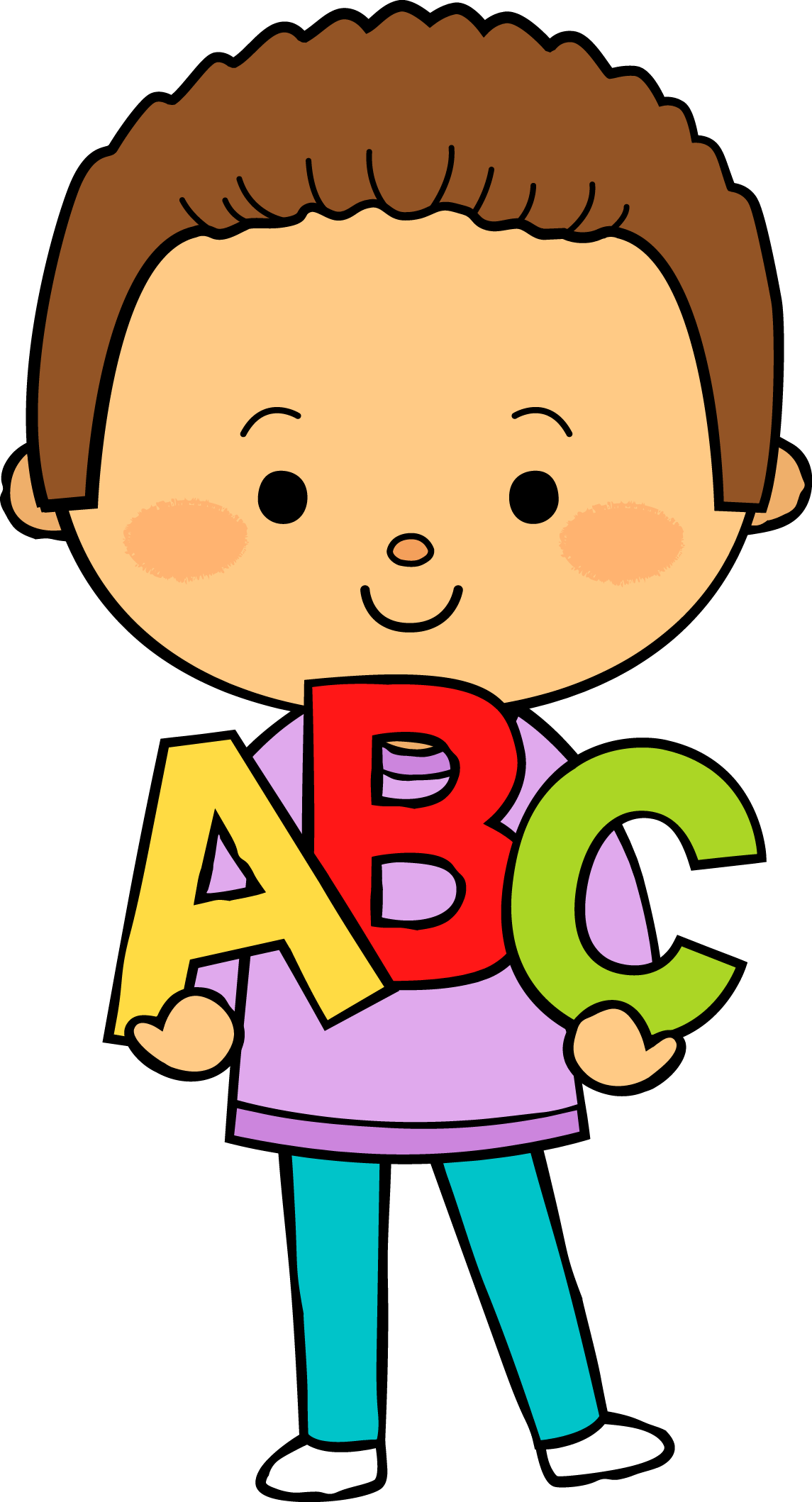 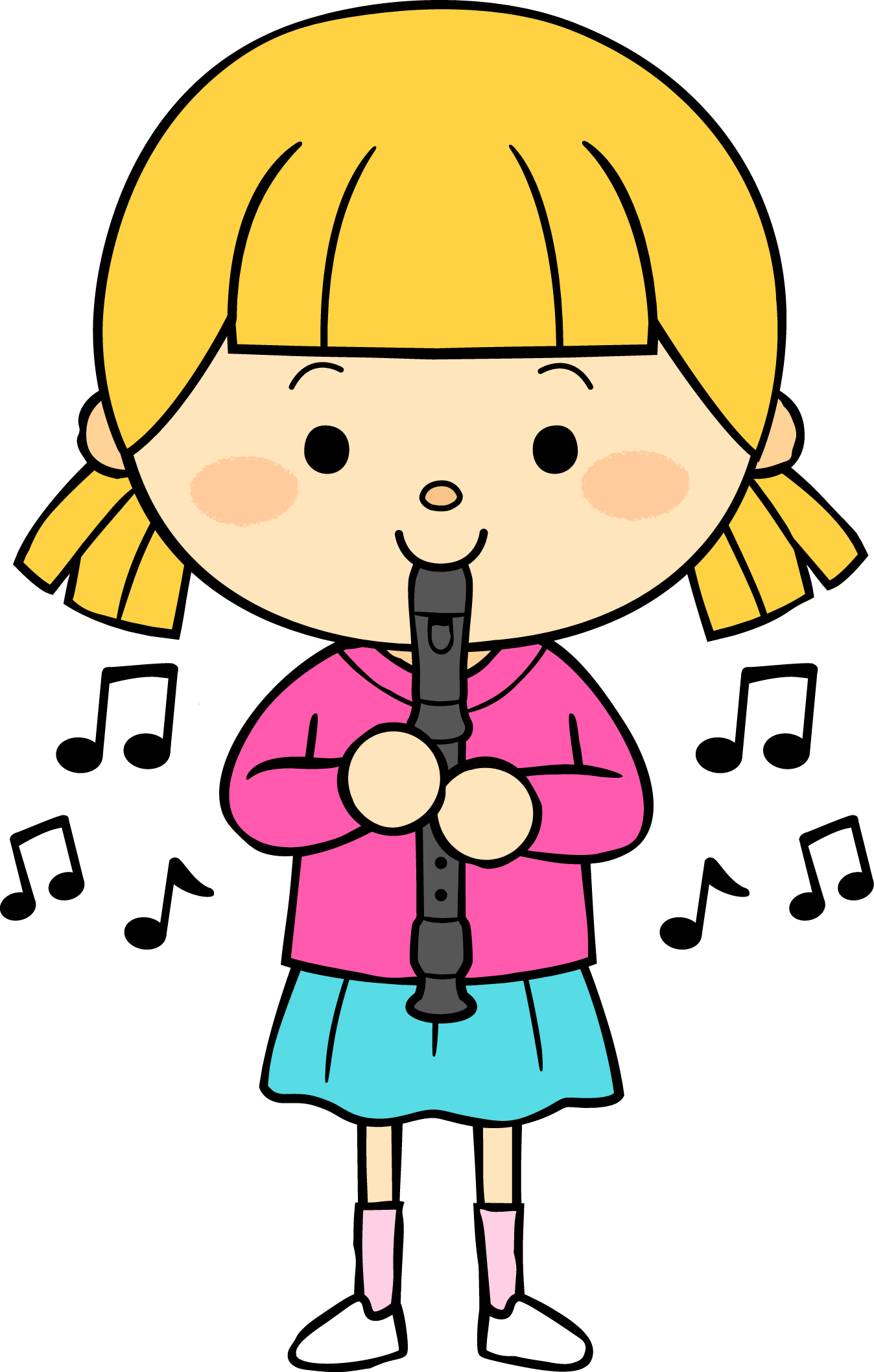 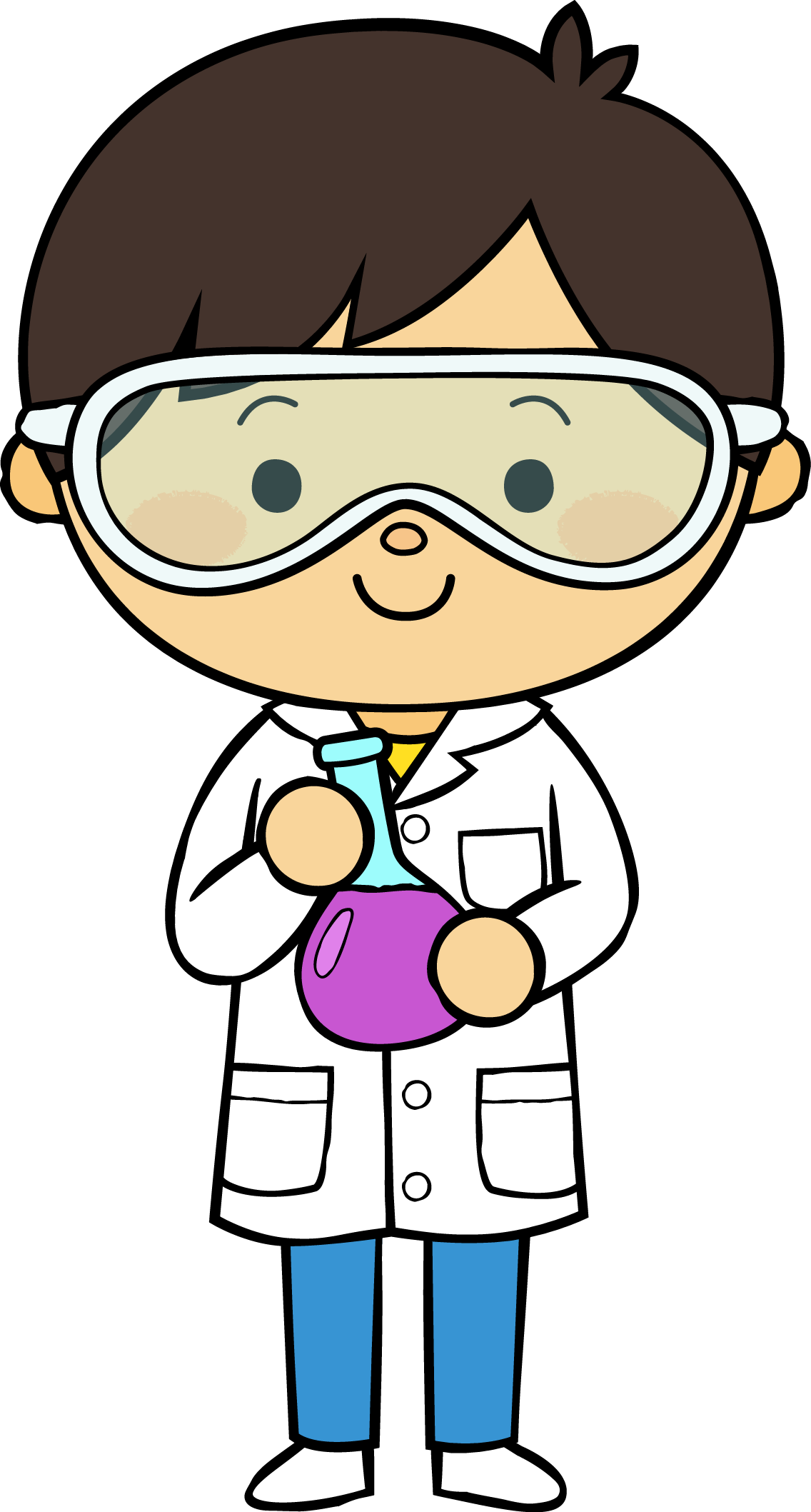 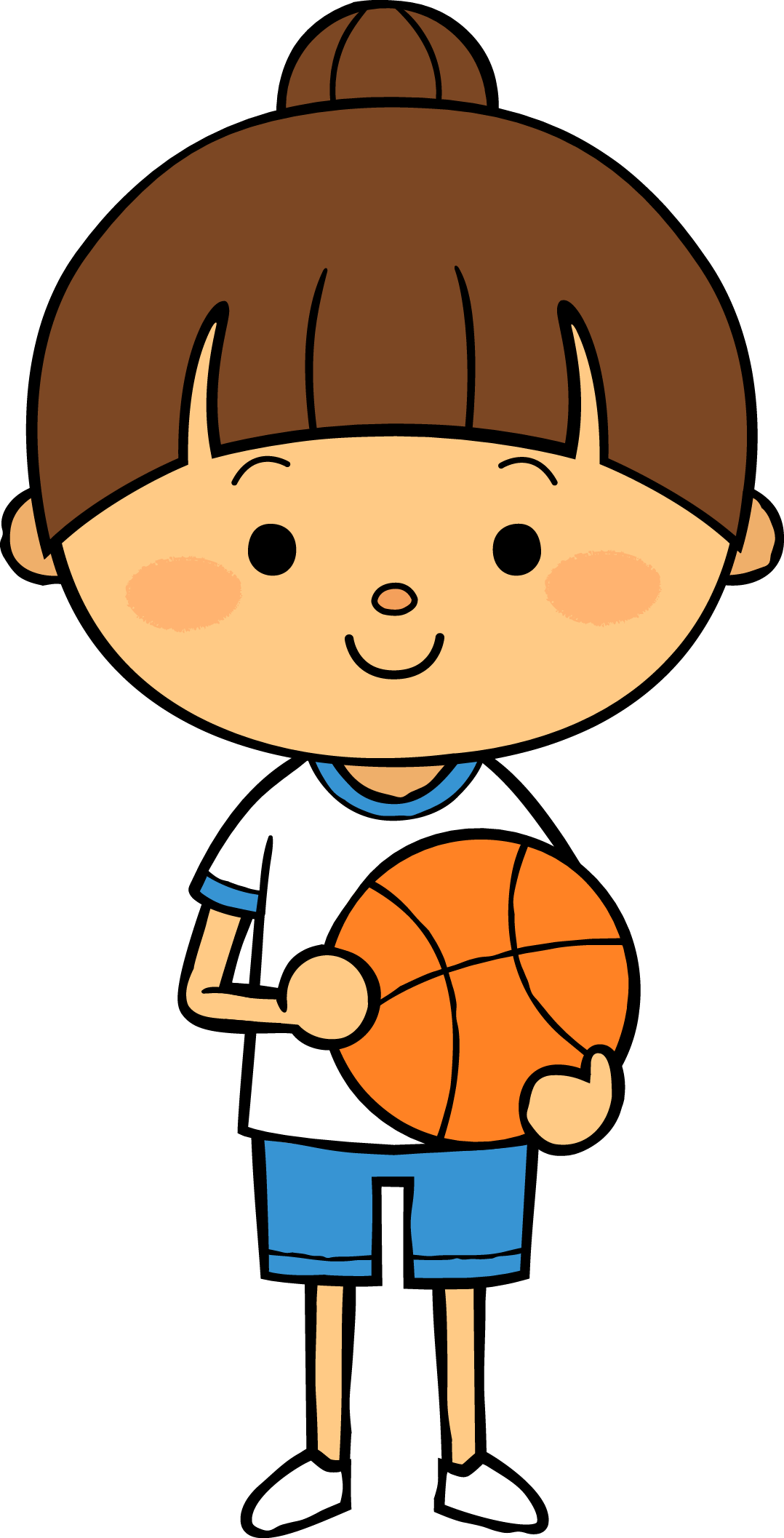 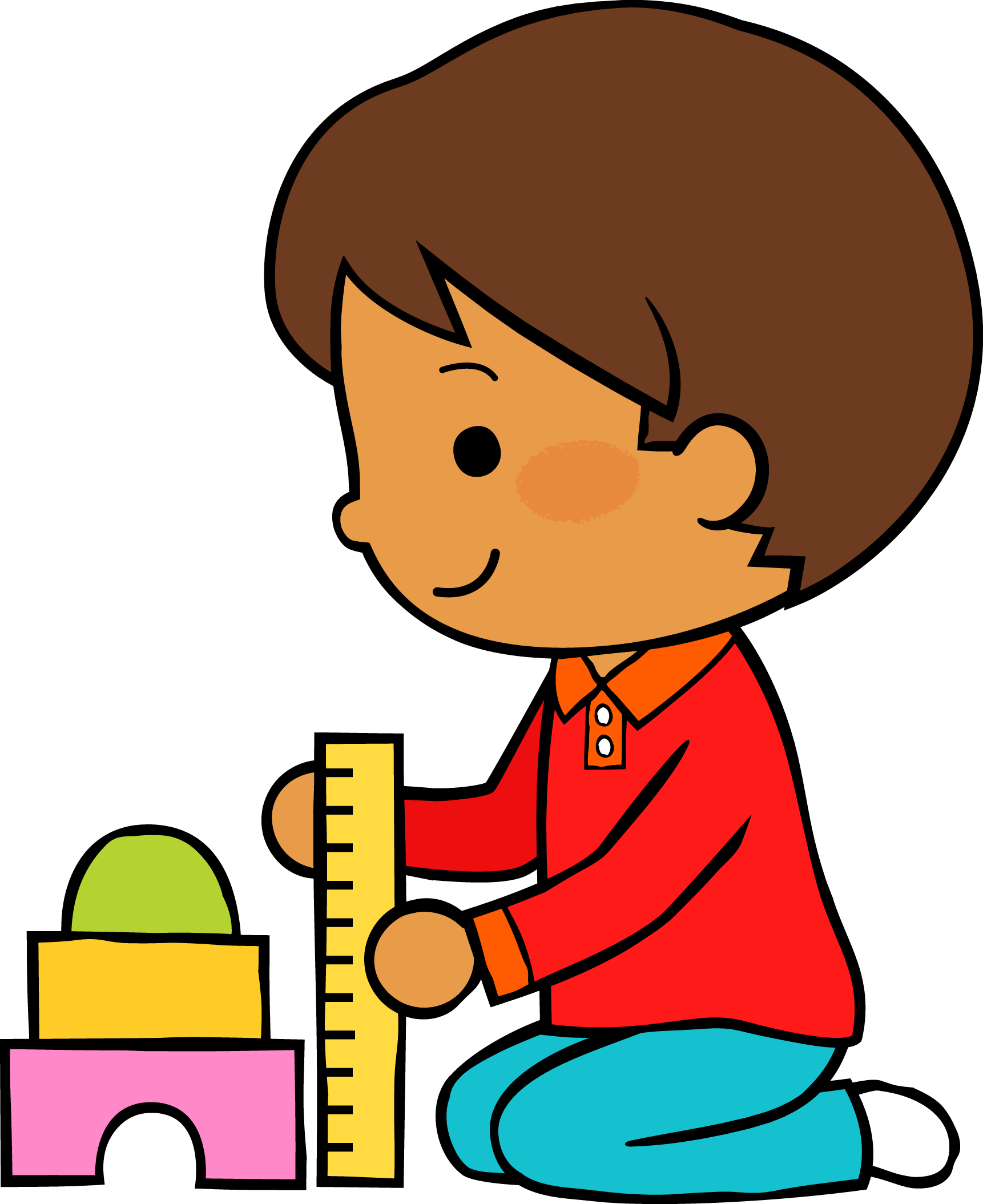 05
19
2021
M
M
J
V
L
Situación de Aprendizaje: “Aprendiendo nuevas cosas”
Autoevaluación
Manifestaciones de los alumnos
Aspectos de la planeación didáctica
Campos de formación y/o áreas de desarrollo personal y social a favorecer
Pensamiento 
matemático
Lenguaje y
comunicación
Exploración del mundo natural y social
Educación 
Física
Educación Socioemocional
Artes
La jornada de trabajo fue:
Exitosa
Buena
Regular
Mala
Logro de los aprendizajes esperados 
      Materiales educativos adecuados
       Nivel de complejidad adecuado 
       Organización adecuada
       Tiempo planeado correctamente
       Actividades planeadas conforme a lo planeado
Interés en las actividades
Participación de la manera esperada
Adaptación a la organización establecida
Seguridad y cooperación al realizar las actividades
Todos   Algunos  Pocos   Ninguno
Rescato los conocimientos previos
Identifico y actúa conforme a las necesidades e intereses de los alumnos  
Fomento la participación de todos los alumnos 
Otorgo consignas claras
Intervengo adecuadamente
Fomento la autonomía de los alumnos
Si            No
Logros
Dificultades
En esta situación de aprendizaje los alumnos lograron desarrollar los aprendizajes esperados a través de actividades digitales innovadores y atractivos para los niños. De igual manera se implementaron juegos y canciones para volver a conseguir la atención de los alumnos.
Se debe retomar el interés de todos los alumnos mediante cuestionamientos o peticiones, por lo que se debe estar al pendiente de todos los alumnos mediante la cámara.
El material didáctico se utilizó dirigido con metas claras y precisas permitiendo que el niño pudiera indagar, descubrir o investigar. Durante el desarrollo de las actividades los alumnos fueron observando los materiales y logré percatarme que les llamaban mucho la atención. Al elaborar los materiales tomé en cuenta algunos lineamientos que el autor Rodríguez (2005) explicaba: el material tiene que ser atractivo tanto estéticamente como funcionalmente, tiene que llamar la atención del infante, invitándolo a interactuar con él, y los materiales deben de ser adecuados al momento evolutivo del niño, adaptados a sus aptitudes, características y necesidades.
La planeación del día se ejecutó con éxito, las consignas y los tiempos planeados fueron los correspondientes a lo creado en el plan de trabajo. La participación de los alumnos fue buena y el producto creado retomó lo aprendido durante toda la situación de aprendizaje. 
El realizar una actividad en casa de manera sincrónica fue algo que les gustó mucho a todos los pequeños, debido a que el proceso fue enriquecedor.
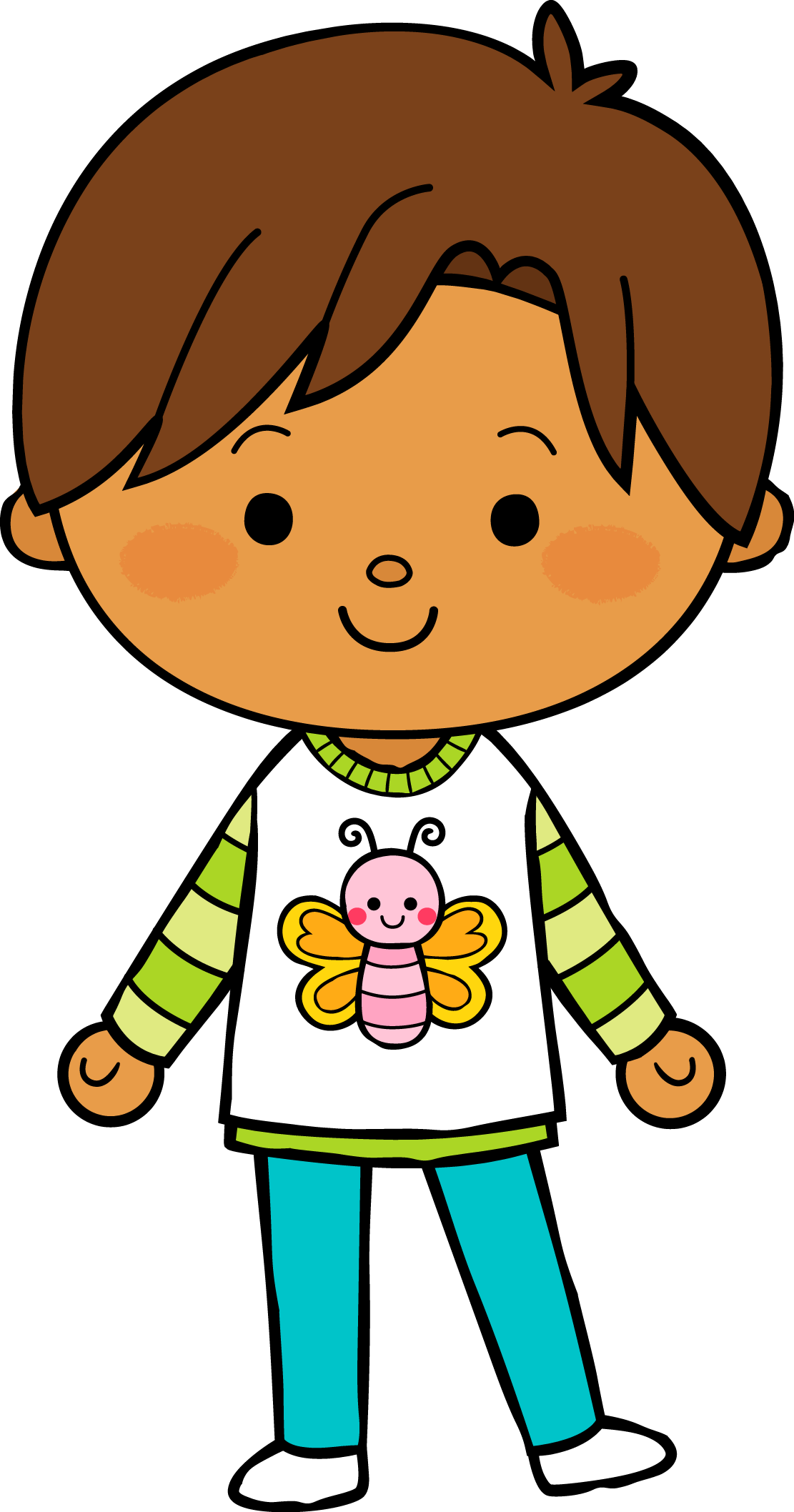 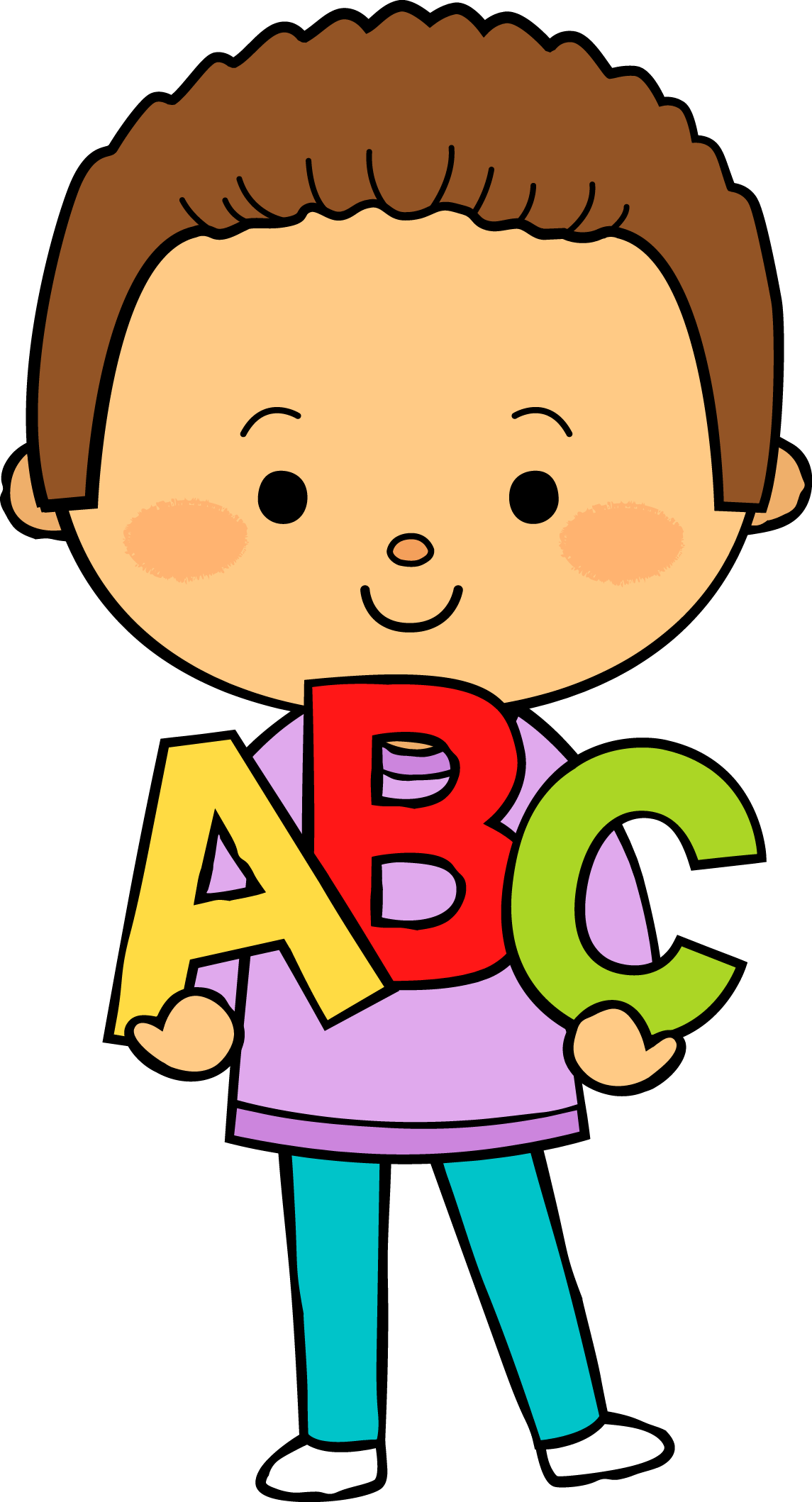 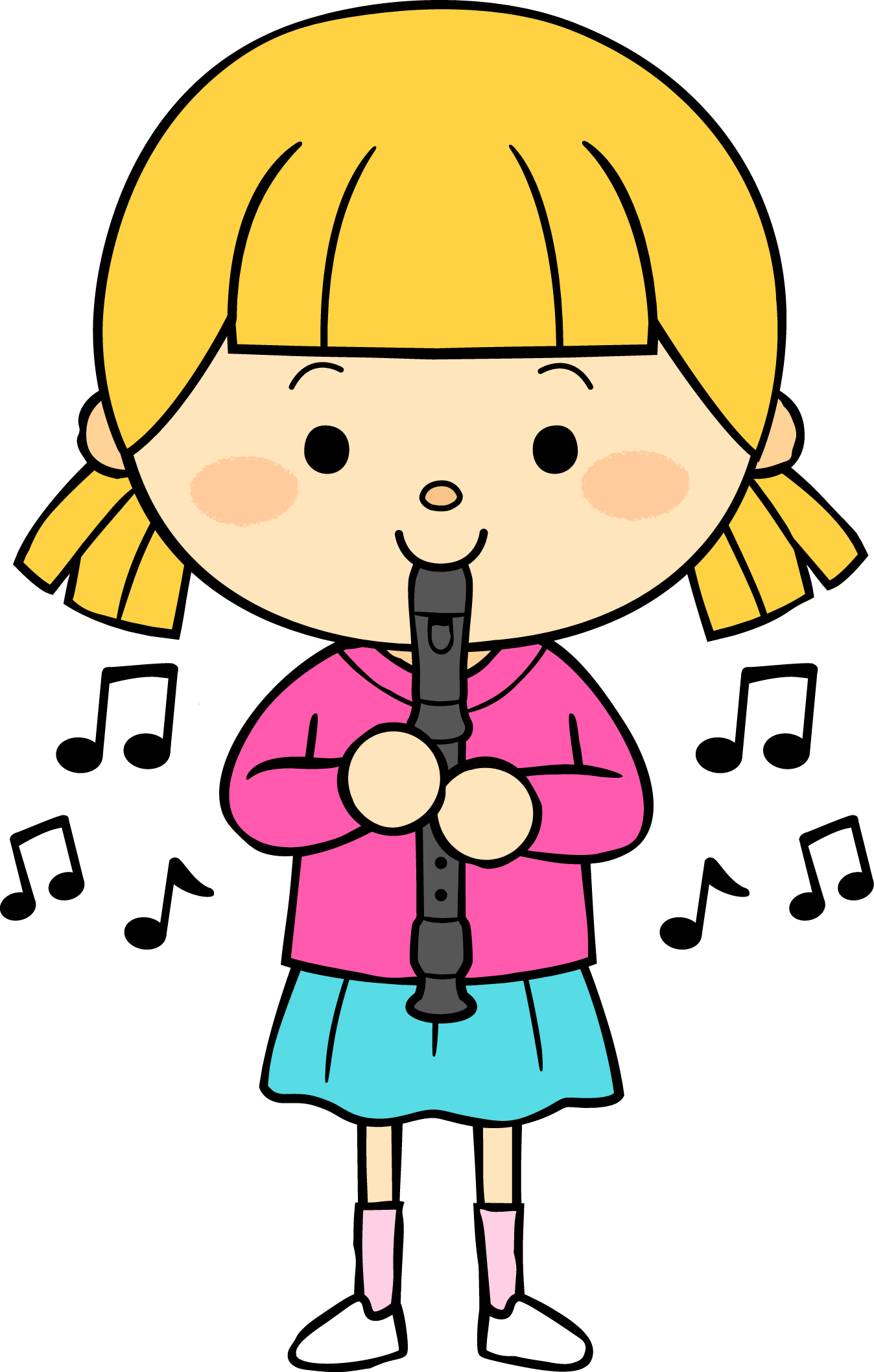 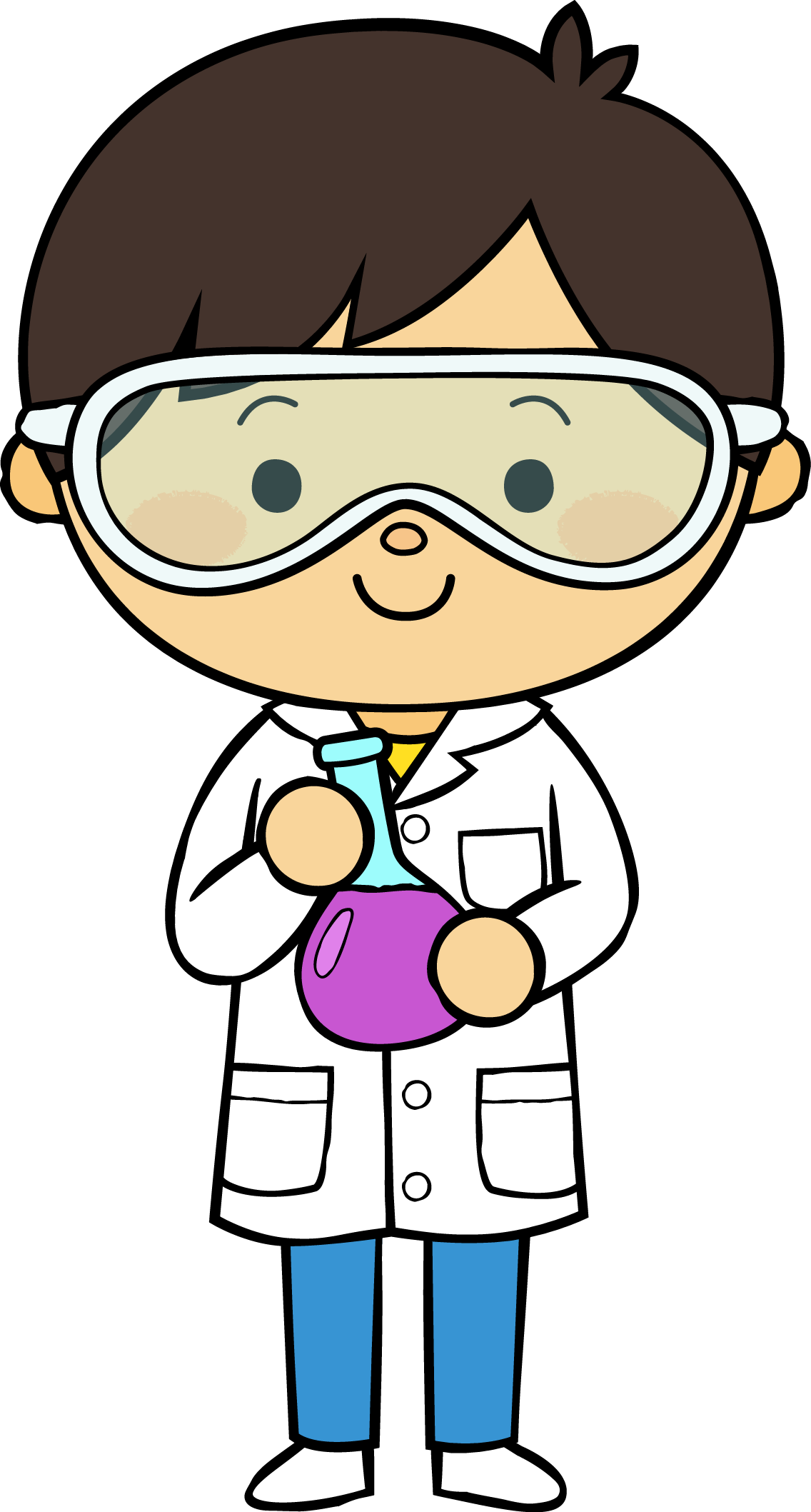 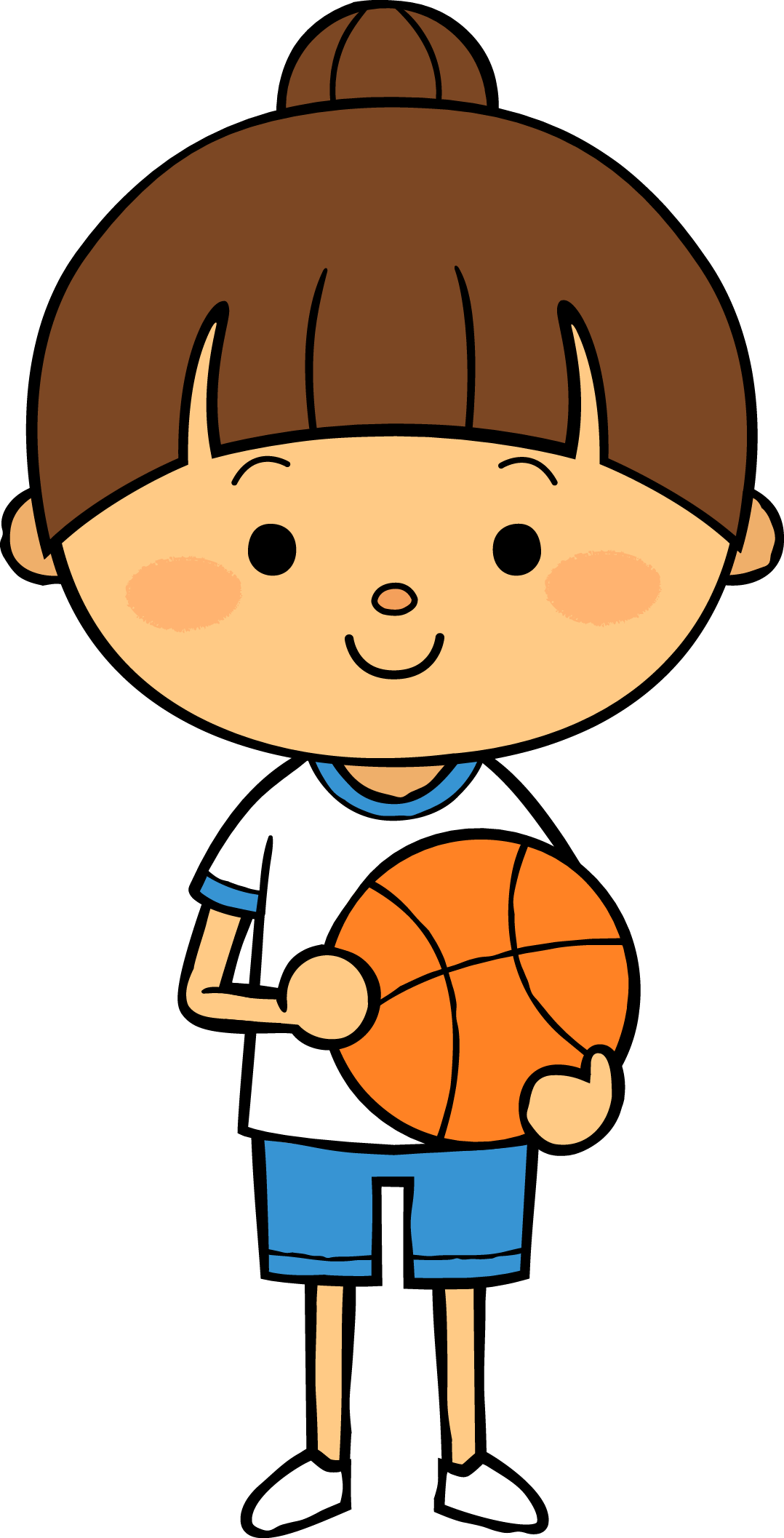 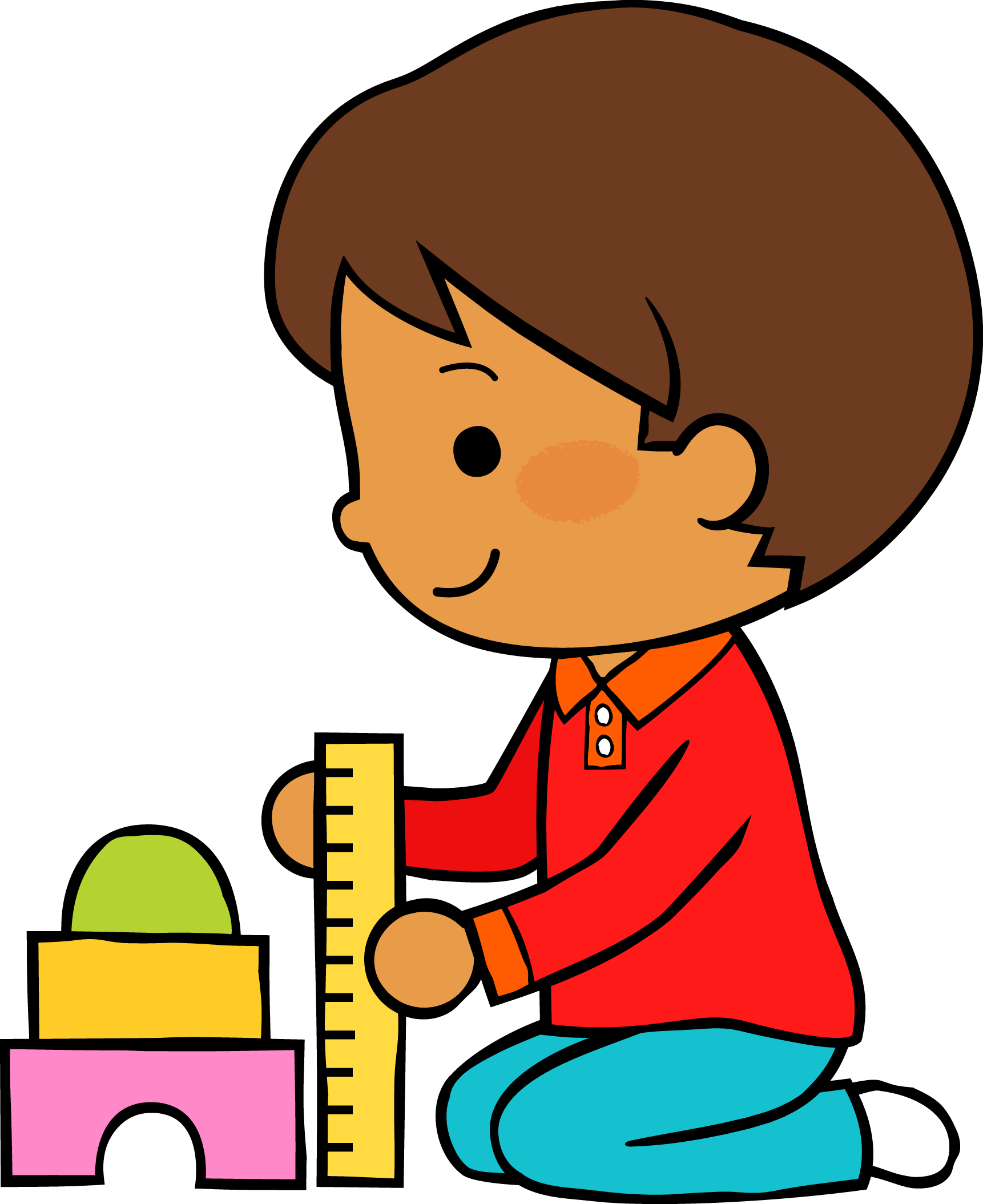 05
20
2021
M
M
J
V
L
Situación de Aprendizaje: “Aprendiendo nuevas cosas”
Autoevaluación
Manifestaciones de los alumnos
Aspectos de la planeación didáctica
Campos de formación y/o áreas de desarrollo personal y social a favorecer
Pensamiento 
matemático
Lenguaje y
comunicación
Exploración del mundo natural y social
Educación 
Física
Educación Socioemocional
Artes
La jornada de trabajo fue:
Exitosa
Buena
Regular
Mala
Logro de los aprendizajes esperados 
      Materiales educativos adecuados
       Nivel de complejidad adecuado 
       Organización adecuada
       Tiempo planeado correctamente
       Actividades planeadas conforme a lo planeado
Interés en las actividades
Participación de la manera esperada
Adaptación a la organización establecida
Seguridad y cooperación al realizar las actividades
Todos   Algunos  Pocos   Ninguno
Rescato los conocimientos previos
Identifico y actúa conforme a las necesidades e intereses de los alumnos  
Fomento la participación de todos los alumnos 
Otorgo consignas claras
Intervengo adecuadamente
Fomento la autonomía de los alumnos
Si            No
Logros
Dificultades
En esta situación de aprendizaje los alumnos lograron desarrollar los aprendizajes esperados a través de actividades digitales innovadores y atractivos para los niños. De igual manera se implementaron juegos y canciones.
Se deben optimizar tiempos al generar roles de exposición.
Los aprendizajes esperados abarcados durante la mañana de trabajo, se trabajaron y desarrollaron de muy buena manera. Los alumnos tuvieron interés por las actividades y por el material utilizado para cada actividad, debido a que era llamativo y les permitía manipularlo. “Por lo tanto, la motivación y la planificación de las clases deben girar en torno a ello, es decir, buscar que, a través del juego e interacción con los materiales didácticos, el estudiante adquiera las habilidades requeridas en su proceso formativo”. (Manrique y Gallego, 2013). 
El nivel de complejidad fue el adecuado para el nivel de aprendizaje de los alumnos, puesto que implicaba un reto el cual era posible de resolver de acuerdo a sus esquemas mentales. Además mediante el desarrollo de la actividad, se englobaron más actividades, tales como el reconocimiento de letras y la lectura de palabras. 
Todos los alumnos estuvieron implicados en las actividades, el tiempo para cada actividad se tomó como se estipuló en el plan de trabajo. Los pequeños participaban como se esperaba, y mantenían constante interés por las actividades. Mi intervención docente fue buena, debido a que se daba respuesta a las necesidades o dudas que los alumnos presentaban. 
El dar oportunidad de que los alumnos aprendieran un poema en casa y lo memorizaran les pareció un momento divertido debido a que recibieron ayuda de sus padres, por lo cual hubo un momento de convivencia. Los alumnos se motivaban unos a otros a tomar confianza y decir el poema frente a sus compañeros. Un aspecto muy enriquecedor de la mañana de trabajo, fue que los alumnos desarrollaron su habilidad escritora y lectora a partir de los poemas.
Referencias bibliográficas

Manrique, A. M., & Gallego, A. M. (2013). El material didáctico para la construcción de aprendizajes significativos. Revista Colombiana de Ciencias Sociales, 101-108.

María José. (s.f.). Cómo Funcionan los Materiales didácticos para preescolar. Obtenido de Maternidad Fácil: https://maternidadfacil.com/materiales-didacticos-parapreescolar/

Pola, F. (2015). El uso de materiales didácticos favorecen el aprendizaje significativo de los alumnos. Obtenido de Eumed.net: http://www.eumed.net/librosgratis/2015/1457/constructivismo.htm

Rodríguez, C. M (2005). Materiales y recursos en educación infantil: manual de usos prácticos para el docente. Ideas Propias, Editorial.